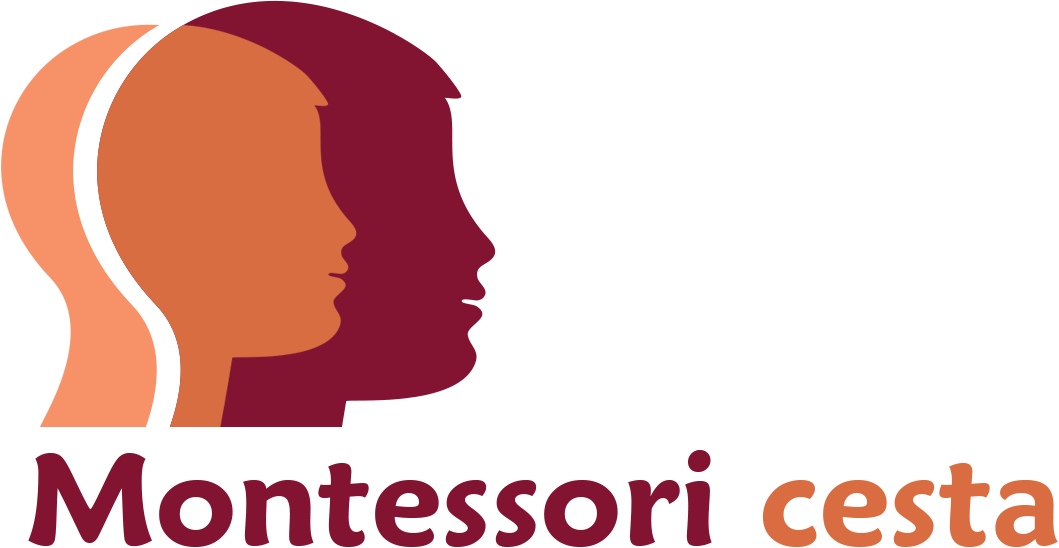 "Lidská osobnost, ne výchovná metoda, musí být brána v úvahu".
                    Marie Montessori
Setkání s rodiči na online DOD

ZŠ Na Beránku 
program Montessori
Vítáme Vás na setkání a těšíme se na Vaše názory a dotazy.
Program našeho setkání
část
přivítání, program
2. část 
charakteristika školy a tříd
video ze tříd
obsah, organizace a průběh vyučování
odpolední škola
hodnocení
domácí úkoly
spolupráce s rodiči
školní i mimoškolní akce, kroužky, družina
zápis do 1.tříd
spolek rodičů Montessori cesta z.s.
3.část
otázky a diskuze
Vize programu Montessori v ZŠ Na Beránku


S důvěrou a respektem společně provázíme dítě na jeho cestě
k poznání sebe sama
k otevřenosti a vnímání okolí
k radosti z objevování
k vědomí sounáležitosti s okolním světem
Pište, prosím, dotazy průběžně do chatu…
[Speaker Notes: https://www.menti.com/j1etvg1oa1]
Doporučujeme si pročíst a zamyslet se, promluvit si doma, odpovědět na otázky… :-)

    https://montessoricesta.cz/co-je-montessori/
Video ze tříd 1. trojročí 
není k dispozici (bylo použito pouze pro účely online DOD)
Zápis do 1.třídy
Kde naleznete všechny informace?

http://naberanku.cz/novi-zaci-zapis

Kdy proběhne online forma zápisu?
 
               Zápis naživo 12.4. a 19.4. 2022

Důležité
mít všechny potřebné dokumenty
prostudovat informace na webu, viz výše
[Speaker Notes: Míša Kl.]
Kritéria pro přijetí dítěte       budou zveřejněna na konci března
Webové stránky programu Montessori

www.montessoricesta.cz
Webové stránky ZŠ a MŠ Na Beránku

http://www.naberanku.cz/
[Speaker Notes: domluvit s míšou, jestli půjde sdílet web (důležité dotazy)?]
Charakteristika školy/programu

Poskytujeme ucelený systém Montessori základního vzdělávání od 1. po 9. ročník. Naším cílem je, aby děti v naší škole zůstaly po celou dobu povinné školní docházky, tedy 9 let. 

Naši učitelé se soustavně vzdělávají. Montessori výuka na naší škole se řídí principy Montessori pedagogiky, bližší je nám směr celostního učení než AMI. Clausem Kaulem jsme zařazeni do seznamu jím doporučovaných ukázkových škol.

Nejsme nijak nábožensky orientovaní.

V každé třídě můžete potkat dítě v inkluzi. Péči o děti s problémy zajišťuje speciální pedagog.

Důležitá je spolupráce s rodinou dítěte.
Charakteristika tříd
smíšené třídy 
pět tříd 1.trojročí 
čtyři třídy 2.trojročí
dvě třídy dvojročí 7. a 8. ročník
samostatný 9.ročník
smíšené třídy umožňují větší počet dětí ve třídě
učitelka a asistentka/asistentky - jsou pro všechny děti, hrazeno rodiči/státem
spolupráce tříd - společné školy v přírodě, mimoškolní akce apod.
[Speaker Notes: Míša Kl.]
Organizace a obsah vyučování
tj.budou děti umět vše, co mají?
Obsah vzdělávání se řídí závazným Rámcovým vzdělávacím programem (vydaným MŠMT) a Školním vzdělávacím programem naší školy Montessori Cesta
!!! děti projdou stejným vzdělávacím obsahem jako děti v jiných školách, samy si však volí během stanoveného období KDY

 VO 1.stupně je rozdělen do dvou období 
(1.- 3.ročník a 4.- 5.ročník), která se od sebe liší 
u mladších dětí se učení více řídí jejich zájmy, nejsou ještě zavedeny plány
u starších dětí existuje závazný obsah učiva i závazné termíny
[Speaker Notes: Míša Kl.]
Formy práce
nové učivo je představeno formou prezentace
učitel prezentuje/ukazuje práci skupince, která má zájem o učivo, prezentace se opakují
prezentace celé třídě

samostatná práce
dítě samo nebo v malé skupince pracuje na vybrané pomůcce nebo učivu 
pracuje podle vlastního výběru
největší podíl 

nepoužíváme učebnice ani ročníkové pracovní sešity
časté je projektové vyučování a jeho aktivity 
zařazujeme učení venku - naše přírodní zahrada
součástí dne jsou aktivity praktického života
Další metody práce
Používání metod kritického myšlení

metody aktivního učení 
dílny psaní a čtení - čtenářská gramotnost
společné řešení úloh či témat - třída, skupina, dvojice
prezentace učiva či tématu třídě dítětem
atd.

Osobnostní a sociální výchova

rozhovory (konzultace) s dítětem 
plánování práce
pomoc spolužákům s učivem
přijetí pomoci od spolužáka
atd.
Průběh vyučování
začátek vyučování v 8.00 hod.
ranní setkávání
vyučování ve dvou/třech blocích
pevně v rozvrhu pouze tělesná výchova a od 3. ročníku angličtina 
společný oběd ve školní jídelně 
přestávka na zahradě
po obědě tzv.  "odpolední škola"
Hodnocení
Základem je formativní charakter hodnocení.
Po celou dobu docházky nehodnotíme známkami, ale popisným jazykem - 1x za půl roku slovní hodnocení se sumativním charakterem 
Dbáme na vytvoření adekvátního pohledu dítěte na sebe samo bez podceňování se či přeceňování.
 Hodnotíme nejen učební pokroky, ale především úroveň osvojení tzv. kompetencí/dovedností pro život 
- k učení, pracovní, občanské, komunikativní, k řešení problémů, sociální a personální.
Jak zjistíte, co vaše dítě ve škole dělá, když nemá známky?
důvěra v dítě a učitele
pracovní deník
sebehodnocení dítěte
týdenní zprávy ze třídy - každý týden zasíláme rodičům emailové zprávy o dění ve třídě 
společné práce
proběhlé prezentace nového učiva
domácí úkoly pro celou třídu
a další informace týkající se třídy, postřehy, prosby... 
návštěvy třídy rodičem 
komunikace s učitelem
ve vyšších ročnících prostřednictvím indexu
Domácí úkoly
nejsme zastánci domácích úkolů 
čtení a trénování pamětného počítání ano
ostatní výjimečně, hlavní důraz je na domácí aplikaci získaných znalostí a dovedností
děti postupně vedeme ke svobodné volbě domácího úkolu
pokud dítě ve škole nepracuje, po dohodě dostává domácí úkoly i přes týden - přirozený důsledek
Spolupráce s rodiči

Návštěvy ve třídě - děti se rády pochlubí a vy uvidíte, jak to u nás funguje
Rodičovské večery - škola na vlastní rodičovskou kůži
Konzultační hodiny - učitel-dítě-rodič
Třídní schůzky - organizační informace
Spolek Montessori cesta - vedení kroužků, jarmarky, sobotní a odpolední akce, příměstské tábory, zahradní slavnosti, společné třídní akce, žádosti o granty, účetnictví
Spolupracujeme s
 
Montessori školou v Kladně a Erudio Montessori s.r.o
Montessori střediskem ČR
Pedagogickými fakultami 
Eduin
Clausem Dieterem Kaulem
Montessori školami v Německu - Potsdam, Gaisenhausen
Absolventy - zapojení do konzultací s dětmi, besedy, pomoc 
Jiřinou Majerovou
Michalem Dubcem
Jsme zapojeni v projektech

Rodiče vítáni 
Dětský úsměv
Učitel naživo 
Partnerství pro kreativitu
MAP Praha 12
Tradiční akce během roku
adaptační pobyt
intenzivní plavecký výcvik
zimní pobyt
škola v přírodě
vánoční besídka 
spaní ve škole
převádění dětí do vyšších trojročí
jarmarky
výměnné pobyty ve vyšších ročnících
zahradní slavnost
Monteklub - odpolední družina
obdoba družiny, ale přizpůsobená našim podmínkám 
ranní družina před vyučováním
odpolední družina od 14.00 do 17.00 hodin
250 Kč měsíčně zákonný poplatek za zájmovou činnost škole

https://montessoricesta.cz/co-nabizime-monteklub/
Spolek rodičů Montessori cesta
spolek Montessori cesta vedou rodiče prostřednictvím výboru spolku - schází se 1x měsíčně
každá třída má ve výboru dva zvolené delegáty
hlavním posláním je zastřešit nadstavbové aktivity školy, zajišťovat mimoškolní akce a nadstandardní vybavení prostor 
měsíční příspěvek slouží
k úhradě pomůcek, materiálu na jejich výrobu, vstupům na kulturní akce a podpoře projektů
 na 2.stupni pro pedagogy specialisty, popř.asistentky ve třídách, rodilého mluvčího 
k  platbě za angličtinu pro 1. a 2. ročník
na platbu učitelům za  odpolední školu
přehled účetnictví měsíčně zasílán 
výše příspěvku je 1600 Kč/měsíc - 10 x 1600
vstupní příspěvek pro nové rodiče je 2000 Kč
Kroužky
angličtina, němčina
výtvarný klub s keramikou
programování
florbal, fotbal, míčové hry
malý kutil
rukodělky
žonglování
tanec
jóga, rehabilitační cvičení
zdravé vaření
včelaři ...
https://montessoricesta.cz/co-nabizime-krouzky/
Příměstské tábory
angličtina a projekty
malý přírodovědec
malý chemik
přírodovědný tábor
zdravé vaření
výtvarný tábor
rukodělný tábor
atd.

Výběr táborů je každý rok jiný, podle zájmu a  nabídky lektorů.
Výroční zpráva spolku Montessori cesta z.s. za loňský školní rok
Výroční zpráva Montessori cesta z.s. 2019/20

Výroční zpráva Montessori cesta z.s. 2018/19
Pocity, informace, otázky k přemýšlení…
[Speaker Notes: https://www.menti.com/f2fgtubwqf]